INF 2 Programmation Orientée ObjetAvancée
Complexité
Design Patterns
30/10/12
Manuele Kirsch Pinheiro - CRI/UP1 - mkirschpin@univ-paris1.fr
2
Plan de la séance
Plan
Définition : c’est quoi un pattern ?
Pourquoi utiliser un design pattern ?  
Patrons de conception GoF
30/10/12
Manuele Kirsch Pinheiro - CRI/UP1 - mkirschpin@univ-paris1.fr
3
Complexité : Design Patterns
Pattern (patron) 
« A pattern is a way of doing something »[2]
« A pattern is an idea that has been useful in one practical context and will probably be useful in others » Martin Fowler [4]
« Each pattern describes a problem which occurs over and over again in our environment, and then describes the core of the solution to that problem, in such a way you can use this solution a million time over » Christopher Alexandrer [1]

Description d’un problème persistant et d’une solution éprouvée
Solution reconnue à un problème récurrent
30/10/12
Manuele Kirsch Pinheiro - CRI/UP1 - mkirschpin@univ-paris1.fr
4
Complexité : Design Patterns
Patterns dans l’informatique
Développer des applications de qualité n’est pas facile
Gestion de la complexité, réutilisabilité… 
Designing OO software is hard, and designing reusable OO software is even harder (GoF) [1]
Patterns permettent de documenter les connaissances sur un problème récurrent et sa solution dans un contexte particulier et de communiquer à d’autres cette connaissance [4]
Un pattern représente une solution éprouvée et indépendante de langage pour un problème connu
Documentation de l’expérience des concepteurs 
Transmission de connaissances
30/10/12
Manuele Kirsch Pinheiro - CRI/UP1 - mkirschpin@univ-paris1.fr
5
Complexité : Design Patterns
Patterns dans l’informatique
GoF’s Design patterns[1]
Eric Gamma, Richard Helm, Ralph Johnson, John Vlissides, « Design Patterns: Elements of reusable object-oriented software »
Premier catalogue de patterns de conception proposé
Inspiré par les catalogues de Christopher Alexandrer dans l’architecture 
GoF n’ont pas inventé ces patrons, ils les ont reconnus et identifié sur de nombreux projets [4]

Autres familles de patterns sont disponibles
Patterns architecturaux
Patterns organisationnels 
…
30/10/12
Manuele Kirsch Pinheiro - CRI/UP1 - mkirschpin@univ-paris1.fr
6
Complexité : Design Patterns
Pourquoi utiliser un design pattern ?
Avantages 
Utiliser une solution reconnue et approuvée
Améliorer la compréhension du système par un vocabulaire commun  
Disposer d’un catalogue de solutions pour de problèmes génériques
Réduire la complexité des problèmes 
Augmenter la qualité du code produit
Eviter le re-design !!
30/10/12
Manuele Kirsch Pinheiro - CRI/UP1 - mkirschpin@univ-paris1.fr
7
Complexité : Design Patterns
Common causes of redesign (GoF)[1]
Tigly coupling
Classes fortement couplées sont difficiles à réutiliser 
Creating an object by specifying a class explicitly 
Le couplage généré par l’instanciation peut compromettre les modifications futures
Dependance on objet representations or implementations 
Clients qui connaissent les détails sur implémentation / stockage d’un objet peuvent être affectés par les changements sur l’objet
Algorithm dependencies 
Objets qui dépendent d’un algorithme doivent être modifiés si l’algorithme change 
Dependence on hardware and software platform
Il faut limiter les dépendances vers les APIs extérieures, qui peuvent changer en fonction du système utilisé
30/10/12
Manuele Kirsch Pinheiro - CRI/UP1 - mkirschpin@univ-paris1.fr
8
Complexité : Design Patterns
GoF’s Design Patterns
Focus : problèmes de conception (design) OO 
Design patterns are descriptions of communicating objets that are customised to solve general design problems in a particular context [1]
Ensemble d’objets participant à la solution d’un problème de conception dans un contexte donné
You don't just write a design pattern off the top of your head. Patterns are discovered. [3]
Design patterns sont issus de l’expérience
30/10/12
Manuele Kirsch Pinheiro - CRI/UP1 - mkirschpin@univ-paris1.fr
9
Complexité : Design Patterns
Définition d’un design pattern 
Un pattern est une règle qui exprime la relation entre un certain contexte, un problème et une solution [4]
Eléments de définition
Problème : description du problème et des conditions nécessaires à l’usage du pattern
Intention, motivation, applicabilité 
Solution : description des éléments qui composent le pattern et leur relation
Structure, participants et collaborations
Conséquences : pros et contres de l’usage de pattern
30/10/12
Manuele Kirsch Pinheiro - CRI/UP1 - mkirschpin@univ-paris1.fr
10
Complexité : Design Patterns
Catalogue GoF
Différents types de design paterns ont été identifiées
Chaque type traite une famille précise de problèmes 
Une cause récurrent de re-design
Types (« familles ») de Design Paterns 
Patterns de création (« creational ») : 
Problèmes liés à l’instanciation des objets
Patterns de structure (« structural ») : 
Problèmes liés à l’architecture de l’application, à la décomposition en modules
Patterns de comportement (« behaviour ») :
Problèmes liés au comportement des objets et à l’exécution de l’application
Problèmes liés à l’interaction entre objets
30/10/12
Manuele Kirsch Pinheiro - CRI/UP1 - mkirschpin@univ-paris1.fr
11
Complexité : Design Patterns
Exemples de design patterns
Patterns de création 
Singleton
Factory Method
Patterns de structure
Composite
Facade
Patterns de comportement
Strategy
Observer
30/10/12
Manuele Kirsch Pinheiro - CRI/UP1 - mkirschpin@univ-paris1.fr
12
Complexité : Design Patterns
Singleton
Intention : s’assurer qu’une classe n’a qu’une seule instance accessible à plusieurs clients 
Motivation
Parfois il ne doit avoir qu’une seule instance d’une classe accessible aux autres instances 
Exemple : Printer Spooler, connexion réseau… 
Une variable globale est accessible, mais elle n’assure pas l’existence d’une instance unique 
Applicabilité 
Lorsqu’il ne doit avoir qu’une et une seule instance d’une classe accessible à différents clients
Lorsque cette instance unique peut être étendue et les clients doivent pouvoir l’utiliser sans être modifiés
30/10/12
Manuele Kirsch Pinheiro - CRI/UP1 - mkirschpin@univ-paris1.fr
13
Complexité : Design Patterns
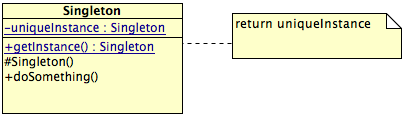 Singleton
Structure



Conséquences
Accès contrôlé à l’instance unique
Possibilité d’extension par héritage
Possibilité de contrôler le nombre d’instances autorisé
Plus flexible que l’usage de méthodes statiques
public class Singleton {
    private static Singleton uniqueInstance;

    public static Singleton getInstance() {
        if (uniqueInstance == null) {
            uniqueInstance = new Singleton();
        }
        return uniqueInstance;
    }
    protected Singleton() { … }
    public void doSomething() { … }
}
30/10/12
Manuele Kirsch Pinheiro - CRI/UP1 - mkirschpin@univ-paris1.fr
14
Complexité : Design Patterns
Singleton
Attention au contexte d’utilisation 
Avoir une seule instance ne veut pas dire un Singleton

L’objet System.out est-il un exemple de Singleton ?
System.out est un objet InputStream
Combien d’instances d’InputStream pouvons-nous avoir ?
Plusieurs !!! 
Il ne s’agit pas d’une application de Singleton !!
30/10/12
Manuele Kirsch Pinheiro - CRI/UP1 - mkirschpin@univ-paris1.fr
15
Complexité : Design Patterns
Factory Method
Problème : comment gérer l’instanciation sans compromettre les possibilités d’évolution ?
Exemple : jeu du labyrinthe
public class MazeGame { 
… 
   public Maze createMaze() {
 	Maze maze = new Maze();
	Room r1 = new Room(1);
	Room r2 = new Room(2);
	Door door = new Door(r1, r2);
	maze.addRoom(r1);
	maze.addRoom(r2);
 …
Comment créer le labyrinthe ?
Nouvelle version du jeu
EnchaintedMazeGame avec des nouvelles salles enchantées ?
http://userpages.umbc.edu/~tarr/dp/lectures/OOPrinciples-2pp.pdf
30/10/12
Manuele Kirsch Pinheiro - CRI/UP1 - mkirschpin@univ-paris1.fr
16
Complexité : Design Patterns
Factory Method
Intention : Définir une interface pour la création d’objets, mais laisser les sous-classes décider quelle classe instancier 
Factory method requiert une opération qui instancie les objets et isole les clients de quelle classe a été instanciée [2]
Factory Method décide, parmi plusieurs classes qui implémentent un même « type », celle à instancier
On peut déférer la décision aux sous-classes
30/10/12
Manuele Kirsch Pinheiro - CRI/UP1 - mkirschpin@univ-paris1.fr
17
Complexité : Design Patterns
Factory Method
Structure
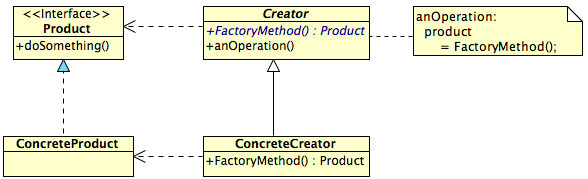 Exemple sur l’API Java ? 
Méthode « iterator » dans les Collections
30/10/12
Manuele Kirsch Pinheiro - CRI/UP1 - mkirschpin@univ-paris1.fr
18
Complexité : Design Patterns
Factory Method
Conséquences
Flexibilité 
Élimine le couplage entre le client et les classes spécifiques
Sous-classes peuvent facilement fournir un objet d’un nouveau produit concret
Le code se base sur les interfaces et pas sur une implémentation concrète 
On peut gérer plusieurs hiérarchies de produits
Inconvénient 
Il est nécessaire d’étendre le Factory afin de créer des instances d’un nouveau produit concret
30/10/12
Manuele Kirsch Pinheiro - CRI/UP1 - mkirschpin@univ-paris1.fr
19
Complexité : Design Patterns
Factory Method
Exemple : jeu du labyrinthe
Comment créer le labyrinthe ?
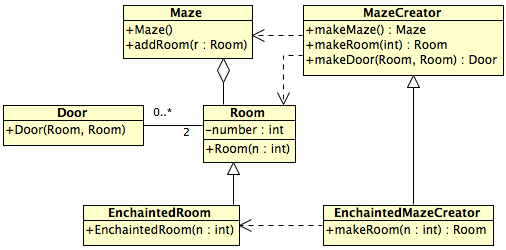 http://userpages.umbc.edu/~tarr/dp/lectures/OOPrinciples-2pp.pdf
30/10/12
Manuele Kirsch Pinheiro - CRI/UP1 - mkirschpin@univ-paris1.fr
20
Complexité : Design Patterns
Factory Method
Exemple : jeu du labyrinthe
Comment créer le labyrinthe ?
public class EnchaintedMazeCreator extends MazeCreator {
    public Room makeRoom(int n) {
        return new EnchaintedRoom(n);
    }
}
public class MazeCreator {
    public Maze makeMaze() {  
       return new Maze();  
    }
    public Room makeRoom(int n) { 
        return new Room(n);
    }
    public Door makeDoor(Room r1, Room r2) {
        return new Door(r1, r2);
    }
}
public class EnchaintedRoom extends Room {
     public EnchaintedRoom(int n) { … }
}
http://userpages.umbc.edu/~tarr/dp/lectures/OOPrinciples-2pp.pdf
30/10/12
Manuele Kirsch Pinheiro - CRI/UP1 - mkirschpin@univ-paris1.fr
21
Complexité : Design Patterns
Patterns de structure 
Composite 
Problème : 
Comment représenter une structure hiérarchique ?
 Une arbre qui contient des branches,  qui contiennent d’autres branches,  jusqu’aux feuilles

Comment  cacher aux clients le faitqu’on peut avoir de manière indistincteun objet ou un groupe d’objets ?
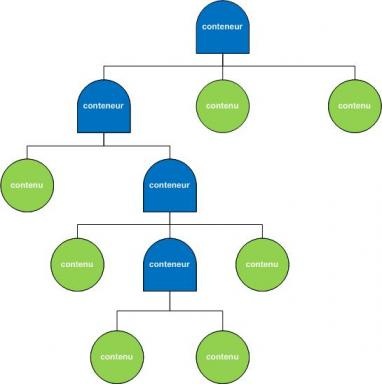 http://www.siteduzero.com/tutoriel-3-10601-programmation-en-java.html
30/10/12
Manuele Kirsch Pinheiro - CRI/UP1 - mkirschpin@univ-paris1.fr
22
Complexité : Design Patterns
Composite
Intention 
Composer les objets en arbre afin de représenter des hiérarchies containeur-contenu 
Permettre aux clients de traiter de manière uniforme les objets individuels et les compositions
Application 
Lorsque les objets peuvent contenir d’autres objets, voir d’autres groupes d’objets[2]
Lorsqu’il faut représenter les objets individuels et les groupes d’objets uniformément 
Lorsque les clients ne doivent pas faire la différence entre les composites et les objets individuels 
Lorsqu’il existe un comportement commun aussi bien aux objets individuels qu’aux compositions[2]
30/10/12
Manuele Kirsch Pinheiro - CRI/UP1 - mkirschpin@univ-paris1.fr
23
Complexité : Design Patterns
Composite

Structure 



Conséquences 
Avantage
Clients + simples par le traitement uniforme d’éléments,
Facile à ajouter des nouveaux composants à la structure
Inconvénient 
Difficile de limiter les composants qu’un containeur peut accepter
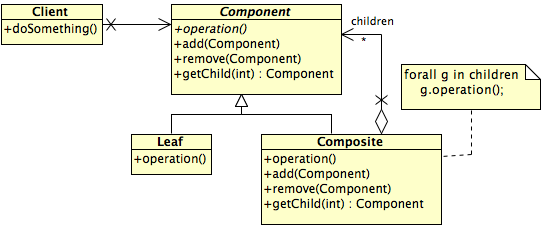 30/10/12
Manuele Kirsch Pinheiro - CRI/UP1 - mkirschpin@univ-paris1.fr
24
Complexité : Design Patterns
public abstract class Component {

    private String name;
    
    public void setName(String name) { … }
    public String getName() { … }

    public abstract float operation();

    public void add(Component c) {
	//nothing to do here 	  
    }

  public void remove(Component c) { … }
    
  public Component getChild(int i) {
	return null;    //nothing to do here
   }
}
Component
Comportement commun à tous (composite ou feuille)
Implémentation par interface aussi possible !
Même si on ne fait rien, l’interface est définie pour tous !
30/10/12
Manuele Kirsch Pinheiro - CRI/UP1 - mkirschpin@univ-paris1.fr
25
Complexité : Design Patterns
Composite
Gestion des groupes Composition d’autres Component
public class Composite extends Component {
     public ArrayList<Component> children = … ;

     public float operation() {
           … 
         for (Component c: children) {
              prix += c.operation();
          }
          return prix;
      }

      public void add(Component c) {  children.add(c);  }

      public void remove(Component c) { children.remove(c);  }

      public Component getChild(int i) { return children.get(i);  }
On délègue l’opération aux nœuds « fils »
Gestion de l’ajout, de la suppression et de la récupération des nœuds
30/10/12
Manuele Kirsch Pinheiro - CRI/UP1 - mkirschpin@univ-paris1.fr
26
Complexité : Design Patterns
Leaf
Les feuilles s’occupent de l’opération à réaliser
public class Leaf extends Component {
        private float prix;

    public float getPrix() {   return prix;  }

    public void setPrix(float prix) {  this.prix = prix;  }
        
    public float operation() {
	//do something
	… 
               return prix;
    }
}
Réalisation de l’opération
30/10/12
Manuele Kirsch Pinheiro - CRI/UP1 - mkirschpin@univ-paris1.fr
27
Complexité : Design Patterns
Client
Le client n’a pas besoin se savoir s’il manipule un composite ou une feuille.
public class Client {
	public Component a_Component;

    public void doSomething() {
            float prix = a_Component.operation();
      }
        
    public void setComponent( Component c) {  … }
        
    public Component getComponent() { …  }
}
On ne manipule que d’objets Component
30/10/12
28
Complexité : Design Patterns
Facade

Intention
Fournir une interface unique à un ensemble d’interfaces 
Définir une interface de plus haut niveau qui rend l’usage d’un sous-système plus facile
Motivation 
Structurer un système en sous-systèmes 
Réduire la complexité à l’usage d’un sous-système
Minimiser les communications et les dépendances entre les sous-systèmes
30/10/12
Manuele Kirsch Pinheiro - CRI/UP1 - mkirschpin@univ-paris1.fr
29
Complexité : Design Patterns
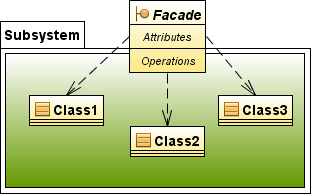 Facade
Structure 




Applicabilité
Lorsqu’il faut définir un point d’accès pour chaque sous-système
Lorsqu’il faut réduire les dépendances entre sous-systèmes en limitant la communication (uniquement à travers la facade) 
Conséquences 
Rendre plus facile l’usage d’un sous-système 
Peut limiter l’accès au sous-système[2], mais ne l’empêche pas
30/10/12
Manuele Kirsch Pinheiro - CRI/UP1 - mkirschpin@univ-paris1.fr
30
Complexité : Design Patterns
Pattern de comportement 
Strategy
Intention : définir une famille d’algorithmes et les rendre interchangeables 
Motivations
Plusieurs stratégies (algorithmes) sont disponibles
Un client souhaite décider en temps d’exécution quelle stratégie utiliser
Application
Lorsque plusieurs classes (stratégies) qui diffèrent uniquement par leur comportement 
Lorsqu’il faut éviter l’exposition d’algorithmes et de structures de données complexes
30/10/12
Manuele Kirsch Pinheiro - CRI/UP1 - mkirschpin@univ-paris1.fr
31
Complexité : Design Patterns
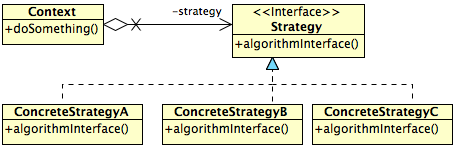 Strategy
Structure



Conséquences
Avantages 
Définition d’une famille de stratégies, où chaque stratégie implémente différemment un même comportement 	
Le client peut choisir parmi les différentes stratégies
Inconvénients
Le client doit être conscient des différentes stratégies 
Augmentation du nombre d’objets
30/10/12
Manuele Kirsch Pinheiro - CRI/UP1 - mkirschpin@univ-paris1.fr
32
Complexité : Design Patterns
Strategy 
Exemple : algorithme de tri
Différents algorithmes de tri sont disponibles
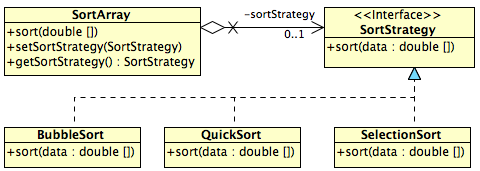 30/10/12
Manuele Kirsch Pinheiro - CRI/UP1 - mkirschpin@univ-paris1.fr
33
Complexité : Design Patterns
Strategy : algorithme de tri
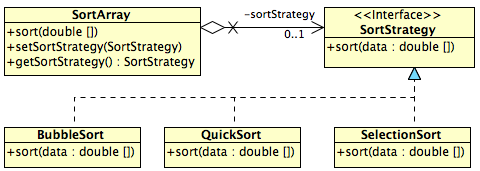 public class SortArray {
    private SortStrategy sortStrategy;

    public void sort(double[] data) 
           {    sortStrategy.sort(data);   }

    public void setSortStrategy(SortStrategy s) 
          {     this.sortStrategy = s;    }
    …
}
public class QuickSort   implements SortStrategy {
       public void sort(double[] data) 
           {   Arrays.sort(data);  }
}
public class BubbleSort  implements SortStrategy {
       public void sort(double[] data) 
           {   …   }
}
30/10/12
Manuele Kirsch Pinheiro - CRI/UP1 - mkirschpin@univ-paris1.fr
34
Complexité : Design Patterns
Observer
Intention :
« Define a one-to-many dependency between objects so that when one object changes state, all its depends are notified and updated automatically » [1]
Motivations
Un sujet possède plusieurs observateurs
Les observateurs doivent être notifiés de tout changement d’état du sujet
Faible couplage entre le sujet et les observateurs

Publish-subscribe model
30/10/12
Manuele Kirsch Pinheiro - CRI/UP1 - mkirschpin@univ-paris1.fr
35
Complexité : Design Patterns
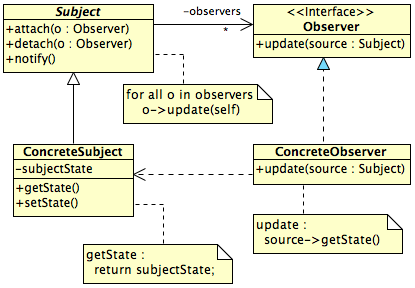 Observer
Structure




Applicabilité 
Lorsqu’un objet doit notifier d’autres sans les connaître réellement
Lorsqu’une modification sur l’état d’un objet implique la mise à jour d’un nombre inconnu (à l’avance) d’objets
Lorsqu’il faut réduire le couplage entre le sujet et ses observateurs
30/10/12
Manuele Kirsch Pinheiro - CRI/UP1 - mkirschpin@univ-paris1.fr
36
Complexité : Design Patterns
Observer
Abonnement 




Notification
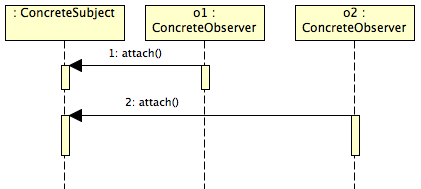 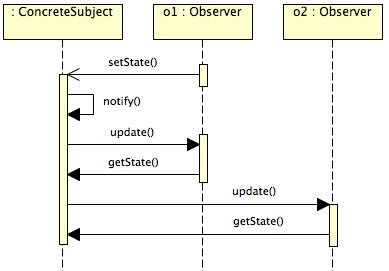 Le sujet n’a pas besoin de réellement connaître les observateurs : il connaît uniquement l’interface Observer
30/10/12
37
Complexité : Design Patterns
Quelques sites utiles sur les design patterns
http://www.javaworld.com/columns/jw-java-design-patterns-index.html
http://www.javacamp.org/designPattern/ 
http://userpages.umbc.edu/~tarr/dp/fall00/cs491.html
http://www.esiee.fr/~bureaud/Unites/In413/in413.htm 
http://rpouiller.developpez.com/tutoriel/java/design-patterns-gang-of-four/
http://smeric.developpez.com/java/uml/
30/10/12
Manuele Kirsch Pinheiro - CRI/UP1 - mkirschpin@univ-paris1.fr
38
Références
Eric Gamma, Richard Helm, Ralph Johnson, John Vlissides, « Design Patterns: Elements of reusable object-oriented software », Adison-Wesley, 1994
Steven John Metsker , « Design Patterns: JavaTM Workbook », Addison Wesley, 2002
James W. Cooper, « JavaTM Design Patterns: A Tutorial », Addison Wesley, 2000
Deepak Alur, John Crupi, Dan Malks, « Core J2EE Patterns: Best practice and desgin strategies », Sun Microsystems